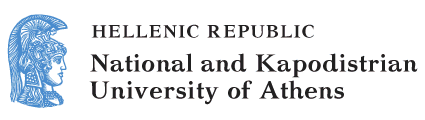 English and Digital Literacies
Unit 7.2: Informative Materials for the Digital Enrichment of Greek EFL Textbooks

Bessie Mitsikopoulou
School of Philosophy
Faculty of English Language and Literature
Informative Materials
1. Audio Extracts
Audio extracts
Recording of the transcripts for the listening comprehension activities found in the book.
Audio extracts on the html
Where the related listening activities appear on the book.
[1]
Downloadable mp3 files
An mp3 zipped file with all the recordings of a book can be downloaded and saved by all teachers. From: Υλικό Ανά Μάθημα > Επιλογή Τάξης και Μαθήματος > Επιλογή Βιβλίου > Διδακτικό πακέτο PDF.
[2]
CD covers and labels
[3]
Audiotexts in Photodentro
The recorded audio extracts were also put in Photodentro, the repository of learning objects, as simple learning objects.
[4]
Audio extracts
on the digital textbooks
in Photodentro
[6]
[5]
Additional recordings for book texts
Additional recordings by professional speakers of interesting texts that could be used for:
listening  apps,
digital stories, 
Mystery and Lost series applications (Sherlock Holmes series).
2. Glossary/E-companion
Glossary/E-companion
Development of 5 glossaries, one for each book.
A request by teachers of English (also came up in textbook analysis). 
It can be viewed in different ways.
Glossary on the html
[7]
The glossary appears at the beginning of each lesson.
The glossary on the html per lesson
[8]
The glossary alphabetically per book
[9]
The glossary of each book in pdf (printable) form
The glossary of each book in pdf (printable) form can be downloaded from: Υλικό Ανά Μάθημα > Επιλογή Τάξης και Μαθήματος > Επιλογή Βιβλίου > Γλωσσάριο (Εκτυπώσιμη Μορφή).
[10]
Τhe glossary in .pdf form (1/2)
[11]
Τhe glossary in .pdf form (2/2)
[12]
The pdf form of glossary with a list of contents on the left.
3. Grammar and Reading Comics
Example of comics (1/2)
Description: A comic about a birthday cake.
Grammar: Countable & uncountable nouns.
Link to the comic.
[13]
Example of comics (2/2)
Description: A comic about a fairy tale.
Grammar: Comparison of adjectives
Link to the comic.
[14]
4. Picture Dictionaries
Picture Dictionaries (Grades 4, 5, 6)
Themes with the vocabulary items from three textbooks (4th, 5th, 6th) were identified
Each application required its own implementation concept in order to present lexis in a contextualized way and in sub-groups.
Perhaps the most demanding  type of enrichment in terms of implementation.
Picture Dictionaries - Methodology
Aim: the development of thematic dictionaries that could be used in reused (in different classes and textbooks).

e.g. The theme of sports may appear in two textbooks. The picture dictionary includes the words found in both textbooks and in this way it can be used in both textbooks.
Procedure:
All the words on a theme are collected from the textbooks of the 4th, 5th and 6th grades. 
The themes are finalized. 
25 different picture dictionaries are presented.
Themes for Picture Dictionaries (1/2)
Animals (Δ unit 6)
Christmas (Δ unit 5) (E unit)
Clothes (Στ unit 2)
Computers (E unit 1)
Countries, nationalities (Δ unit 3) (Στ unit 1) (E unit 1)
Daily routines (E units 1 and 2) (Δ unit 5)
Days, months, seasons (Δ unit 1,  unit 4)
Describing people (ΣΤ unit 3 and unit 10) (E unit 8)
Films (ΣΤ unit 10)
Food & packaging (Δ unit 9) (ΣΤ unit 2) (E unit 10)
Halloween (Δ unit 5) 
Hobbies (Δ unit 2) (E units 1 and 2) 
Household chores (Δ unit 7)
Jobs (Δ unit 7) (ΣΤ unit 6)
Themes for Picture Dictionaries (2/2)
Magic World (ΣΤ unit 3) (E units 8 and 10),
Means of transport (ΣΤ unit 5) 
Musical instruments (ΣΤ unit 7) 
Numbers (Δ unit 1) 
Park and Street signs (Δ unit 8) 
Places in a city (Δ unit 3) (ΣΤ unit 2) (E unit 3 and 6)
Recipes (Δ unit 9) (E unit 4) 
School (Δ unit 1) (E unit 2) (Στ unit 1)
Shows (ΣΤ unit 7)
Sports (Δ unit 2) (Στ unit 7)
Weather, climate (Δ unit 4) (ΣΤunit 1)
Examples of Picture Dictionaries (1/3)
Hobbies: A picture dictionary with audio presenting vocabulary related to hobbies and free-time activities. (Link)
[15]
Examples of Picture Dictionaries (2/3)
Places in a city: A picture dictionary with audio about the most important places in a city. (Link)
[16]
Examples of Picture Dictionaries (3/3)
Household Chores: A picture dictionary with audio presenting vocabulary related to household chores and jobs in the house. (Link)
[17]
Financing
The present educational material has been developed as part of the educational work of the instructor.
The project “Open Academic Courses of the University of Athens” has only financed the reform of the educational material. 
The project is implemented under the operational program “Education and Lifelong Learning” and funded by the European Union (European Social Fund) and National Resources.
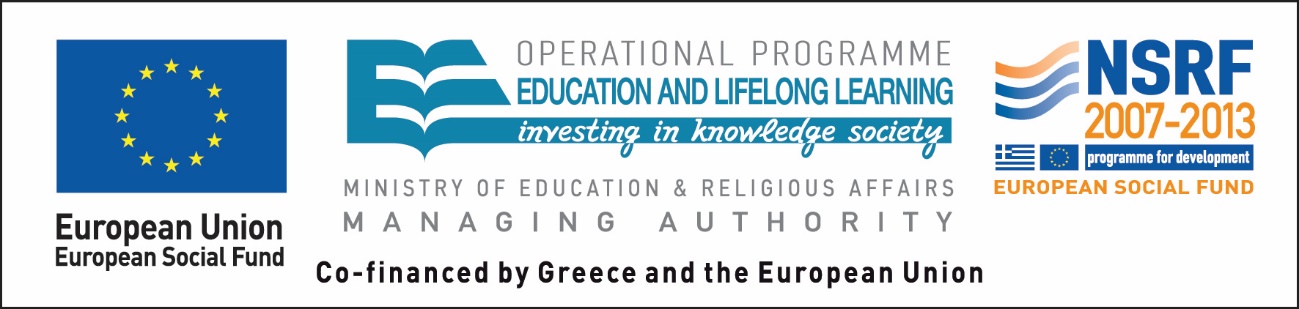 Notes
Note on History of Published Version
The present work is the edition 1.0.
Reference Note
Copyright National and Kapodistrian University of Athens, Bessie Mitsikopoulou 2014. Bessie Mitsikopoulou. “English and Digital Literacies. Informative Materials for the Digital Enrichment of Greek EFL Textbooks”. Edition: 1.0. Athens 2014. Available at: http://opencourses.uoa.gr/courses/ENL10/.
Licensing Note
The current material is available under the Creative Commons Attribution-NonCommercial-ShareAlike 4.0 International license or later International Edition.  The individual works of third parties are excluded, e.g. photographs, diagrams etc. They are contained therein and covered under their conditions of use in the section «Use of Third Parties Work Note».
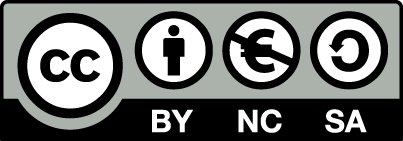 [1] http://creativecommons.org/licenses/by-nc-sa/4.0/ 

As Non-Commercial is defined the use that:
Does not involve direct or indirect financial benefits from the use of the work for the distributor of the work and the license holder.
Does not include financial transaction as a condition for  the use or access  to the work. 
Does not confer to the distributor and license holder of the work  indirect financial benefit (e.g. advertisements) from the viewing of the work on website .

The copyright holder may give to the license holder a separate license to use the work for commercial use, if requested.
Preservation Notices
Any reproduction or adaptation of the material should include: 
the Reference  Note, 
the Licensing Note,
the declaration of Notices Preservation,
the Use of Third Parties Work Note (if available), 
together with the accompanied URLs.
Note of use of third parties work (1/5)
This work makes use of the following works:
Image 1: Unit 1 – Lesson 2 from Think Teen Enriched Digital Textbook (B Gymnasium – Beginners), Copyright Computer Technology Institute, Digital School Project.
Image 2: Screenshot of the B Gymnasium – Advanced EFL Instructional Package from the Digital School Website, Copyright Computer Technology Institute, Digital School Project.
Image 3: Cover and label for the CD with audio extracts of the Think Teen Textbook (B Gymnasium – Beginners), Copyright Computer Technology Institute, Creative Commons Attribution-NonCommercial-ShareAlike Greece 3.0, Digital School Project.
Note of use of third parties work (2/5)
Image 4: Audiotext - Teenage life in the past, Copyright Computer Technology Institute, Creative Commons Attribution-NonCommercial-ShareAlike Greece 3.0, Photodentro.
Image 5: Unit 8 – Lesson 24 from Think Teen Enriched Digital Textbook (B Gymnasium – Advanced), Copyright Computer Technology Institute, Digital School Project.
Image 6: Audiotext - Kavafis' Ithaca, Copyright Computer Technology Institute, Creative Commons Attribution-NonCommercial-ShareAlike Greece 3.0, Photodentro.
Image 7: Unit 8 – Lesson 22 from Think Teen Enriched Digital Textbook (B Gymnasium – Advanced), Copyright Computer Technology Institute, Digital School Project.
Note of use of third parties work (3/5)
Image 8: Glossary from Think Teen Enriched Digital Textbook (B Gymnasium – Advanced), Copyright Computer Technology Institute, Digital School Project.
Image 9: Glossary from Think Teen Enriched Digital Textbook (B Gymnasium – Advanced), Copyright Computer Technology Institute, Digital School Project.
Image 10: Screenshot of B Gymnasium – Advanced Instructional Package from the Digital School Website, Copyright Computer Technology Institute, Digital School Project.
Image 11: Glossary in pfd from B Gymnasium – Advanced EFL Instructional Package, Copyright Computer Technology Institute, Creative Commons Attribution-NonCommercial-ShareAlike Greece 3.0, Digital School Project.
Image 12: Glossary in pfd from B Gymnasium – Advanced EFL Instructional Package, Copyright Computer Technology Institute, Creative Commons Attribution-NonCommercial-ShareAlike Greece 3.0, Digital School Project.
Note of use of third parties work (4/5)
Image 13: Comic - Countable & Uncountable Nouns, Copyright Computer Technology Institute, Creative Commons Attribution-NonCommercial-ShareAlike Greece 3.0, Photodentro.
Image 14: Comic - Comparison of Adjectives, Copyright Computer Technology Institute, Creative Commons Attribution-NonCommercial-ShareAlike Greece 3.0, Photodentro.
Image 15:Picture Dictionary - Hobbies, Copyright Computer Technology Institute, Creative Commons Attribution-NonCommercial-ShareAlike Greece 3.0, Photodentro.
Image 17: Picture Dictionary - Places in a city, Copyright Computer Technology Institute, Creative Commons Attribution-NonCommercial-ShareAlike Greece 3.0, Photodentro.
Note of use of third parties work (5/5)
Image 18: Picture Dictionary – Household Chores, Copyright Computer Technology Institute, Creative Commons Attribution-NonCommercial-ShareAlike Greece 3.0, Photodentro.